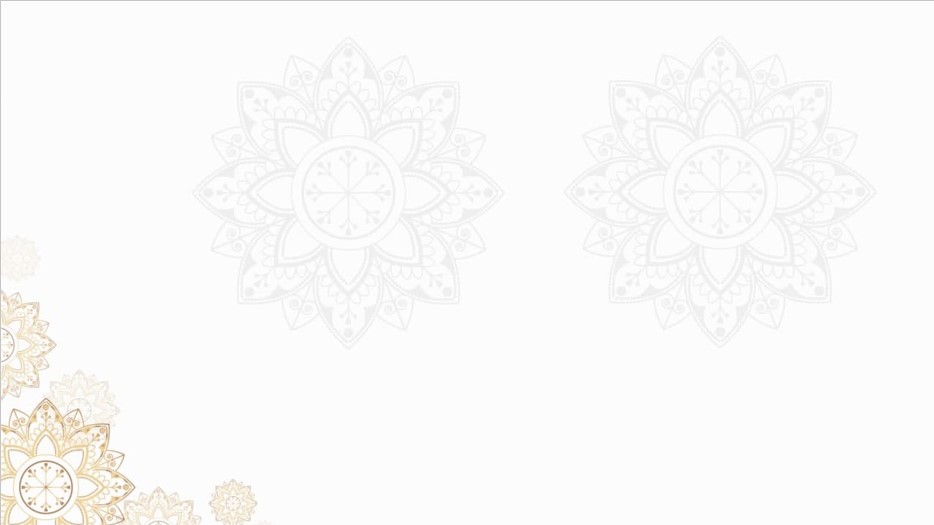 الوحدة الثالثة
البعد عن مواضع الرّيب
(إذا كنتم ثلاثة فلا يتناجی اثنان دون الآخر..)
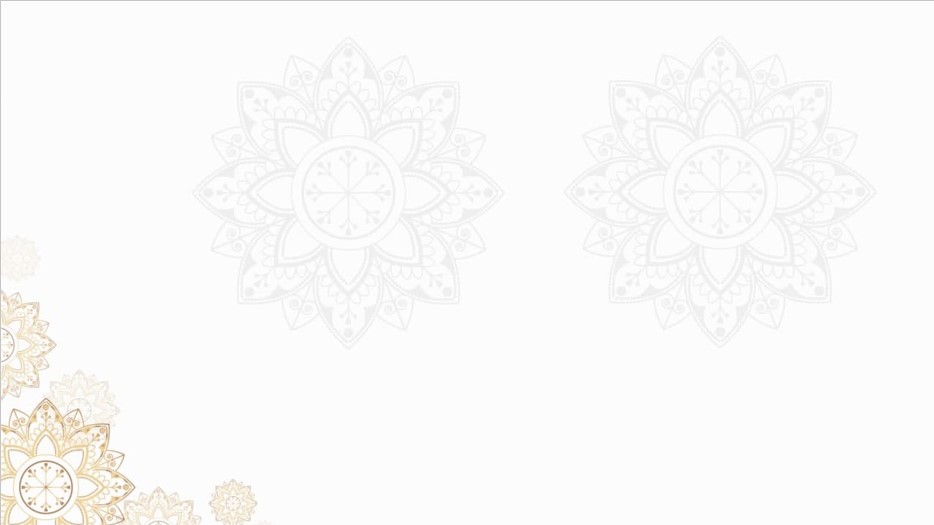 عن عبد الله بن مسعود رضي الله عنه قال: قال النبي ﷺ (( إذا كنتم ثلاثة فلا يتناجى اثنان دون الآخَر، حتى تختلطوا بالناس؛ من أجل أن ذلك يحُزنه)). ]رواه البخاري برقم 6290 ومسلم برقم 2184 [
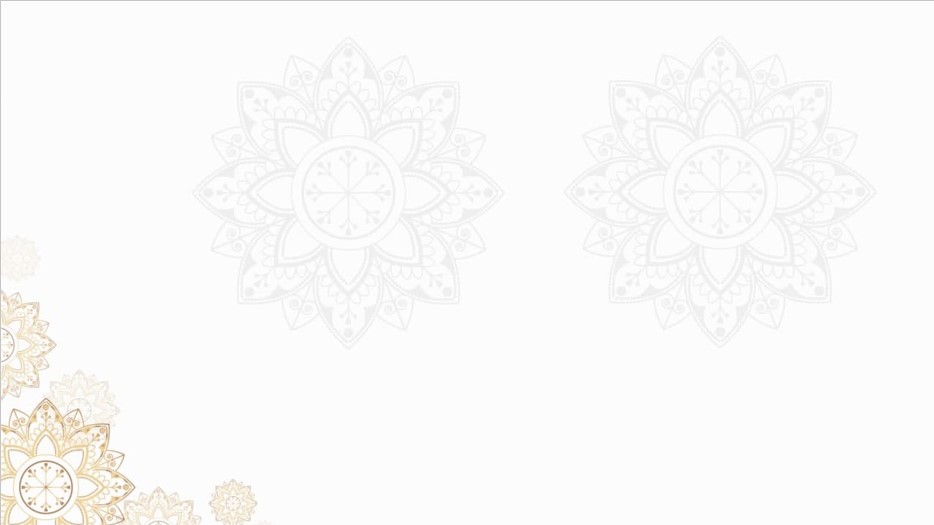 اختر أقرب العبارات التالية لموضوع الحديث وتتوافق مع موضوع الوحدة، ثم دونها في أعلى الصفحة:
. البعد عما يحزن المسلمين
. من آداب التناجي
. النهي عن تناجي اثنين دون الثالث
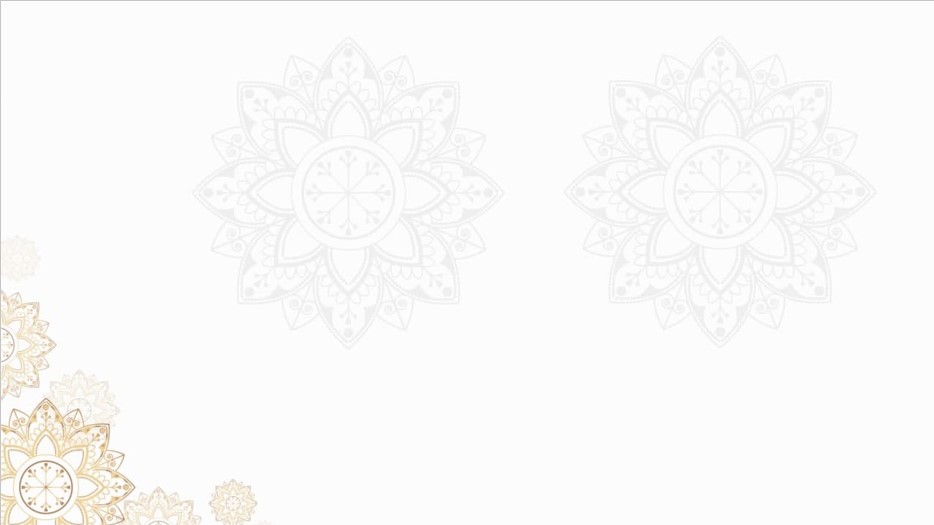 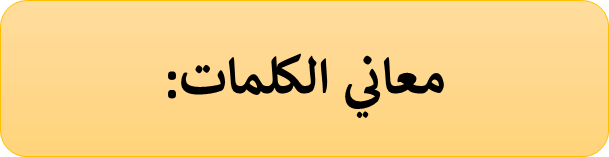 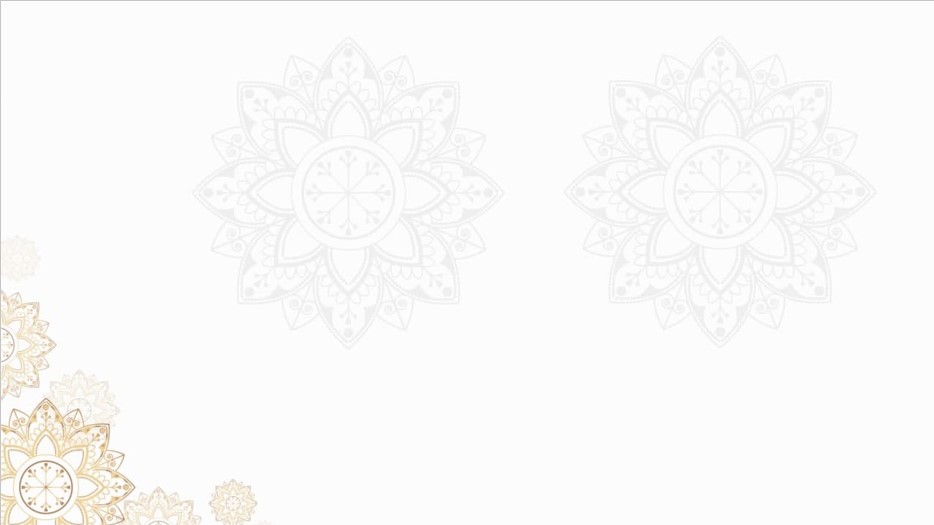 من معاني الحديث و ارشاداته
دين الإسلام دين شامل حرم إيذاء الآخرين، وهذا يدل على عظم حرمة الإنسان.
ينبغي عليك مراعاة شعور الآخرين، فتجتنب ما يثير الشك أو الريبة في نفوسهم، مثل:
إذا كنتم ثلاثةً فلا يتناجَ اثنان دون الثالث، أو كنتم جماعة فلا تتناجوا دون أحدكم.
الخلوة مع امرأة أجنبية
عدم الذهاب للأماكن المشبوهة
تناجي الاثنين دون الثالث يسبب مفاسد، منها:
انتشار العدوى و البغضاء
يسبب الوقوع في سوء الظن
تجدنا  في جوجل
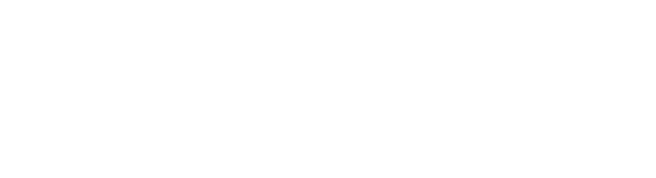 المحرم في تناجي الاثنين إذا كان معهما ثالث، أما لو كانوا أربعة أو أكثر فتناجى اثنان دون البقية فجائز، كما يجوز تناجي الاثنين دون الثالث إذا أذن لهما في ذلك.
الشيطان يحرص على أن يوقع في نفس من استثني من النجوى الأوهام والشكوك، فعلى من وقع منه التناجي أن يعتذر من أخيه ويبين له ما كان منه من نجوى.
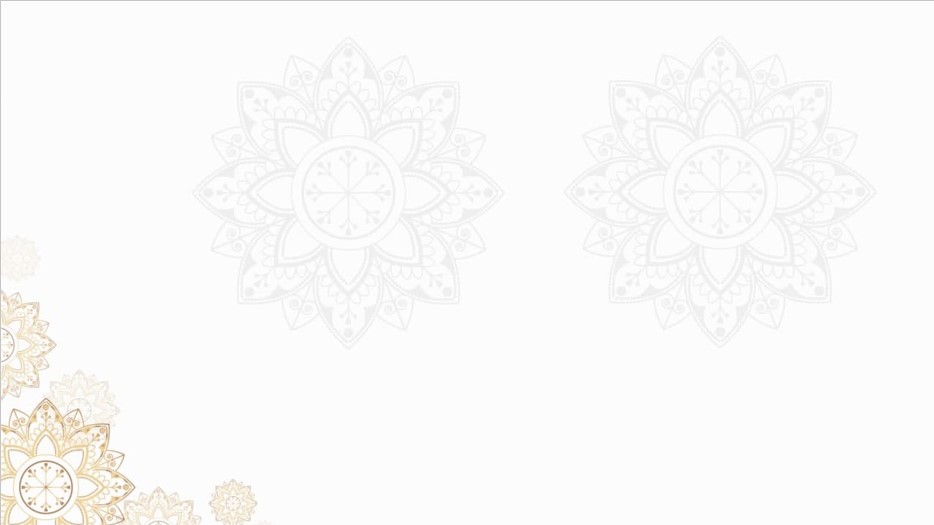 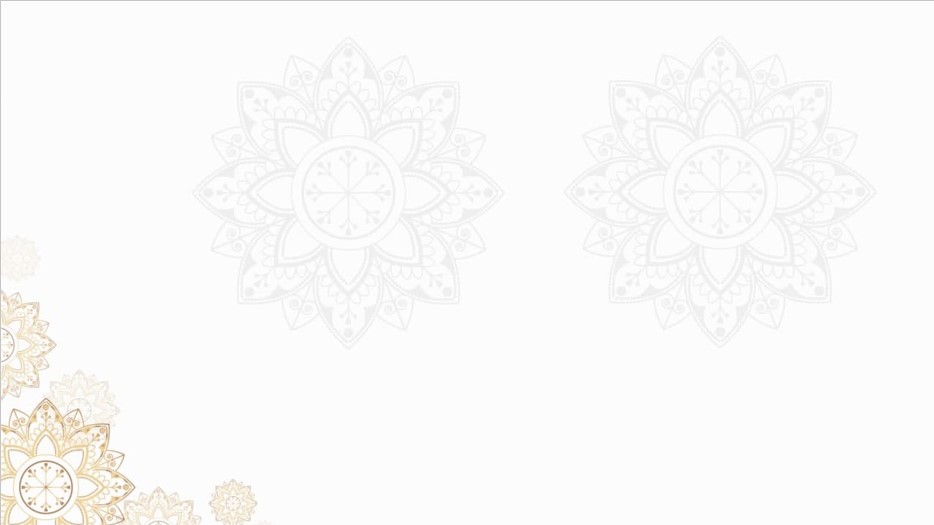 إذا كنتم خمسةً فلا يجوز أن يتناجى أربعة دون الخامس، لماذا؟
فكر
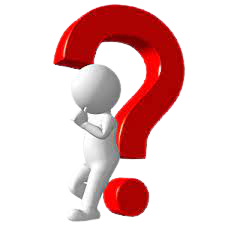 مراعاة لمشاعره وحتى لا ينزغ الشيطان بينهم فيظنهم يتحدثون عنه حديثاً يكرهه
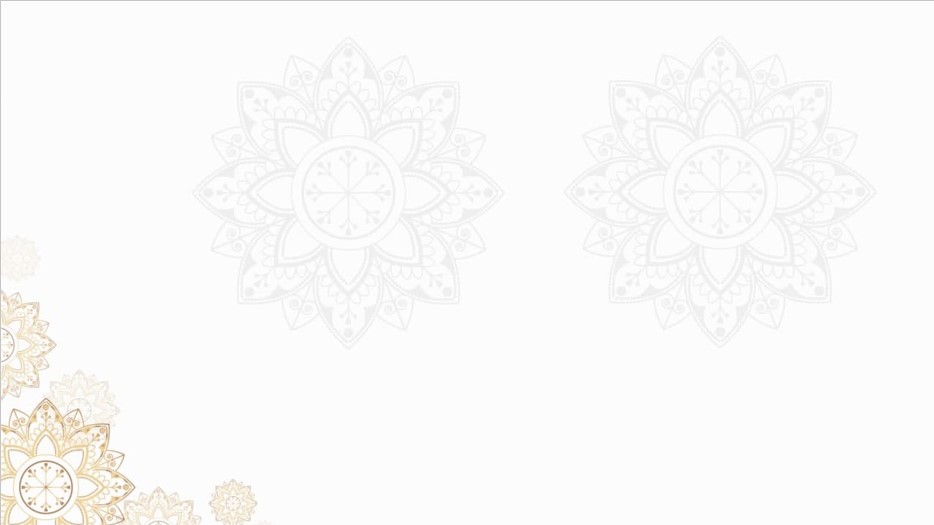 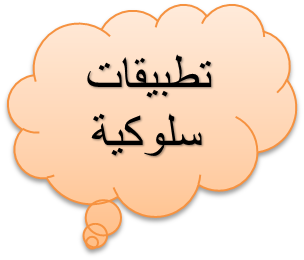 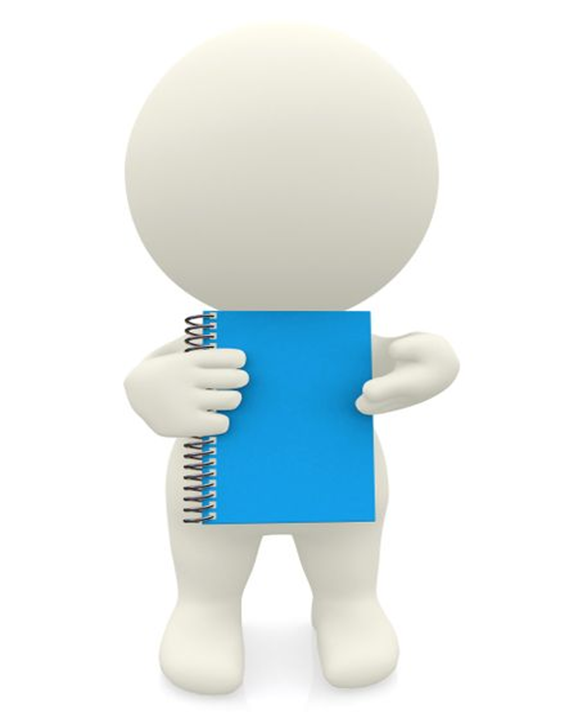 • إذا كنا ثلاثةً فإني أجتنب التناجي مع صاحبي دون الثالث مراعاة لمشاعره.
• أجتنب التناجي بالغيبة والنميمة والإضرار بالآخرين.
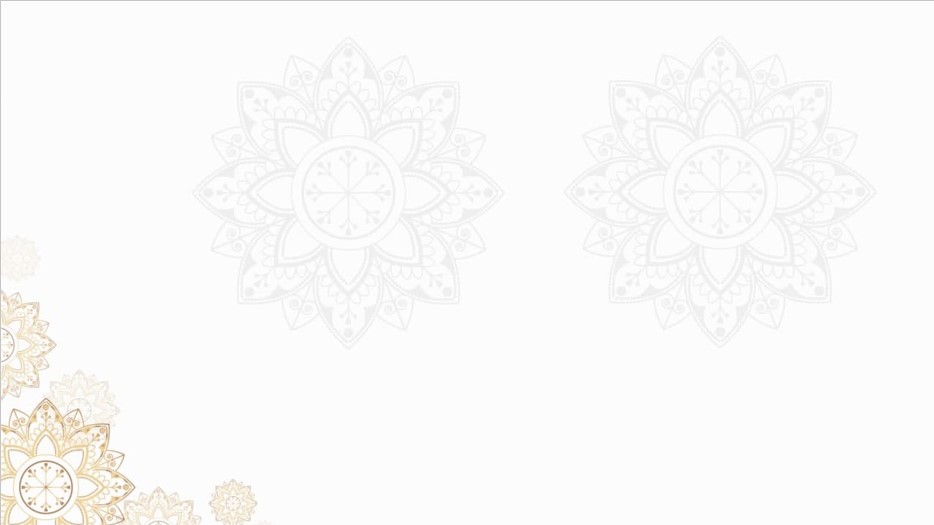 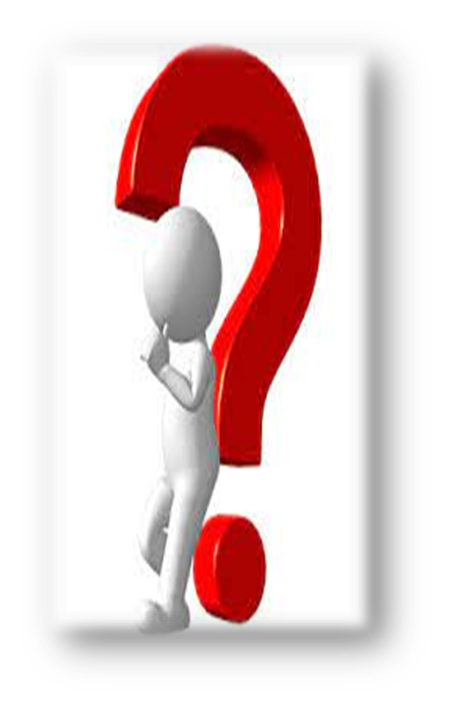 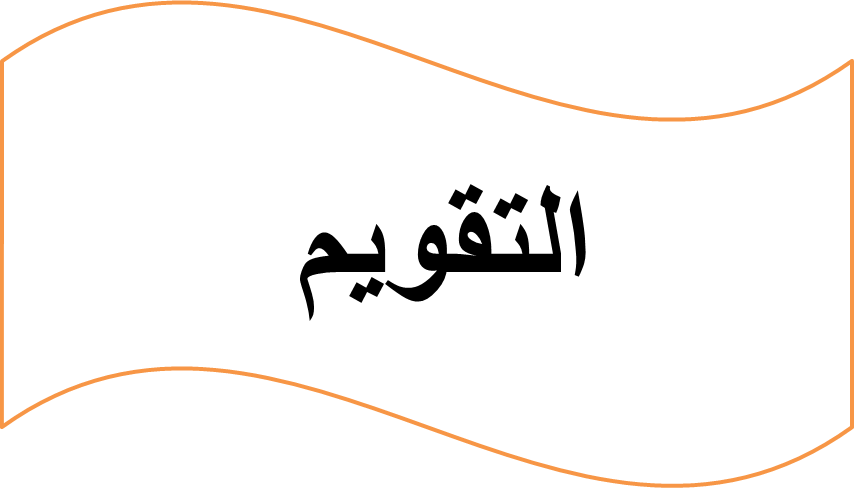 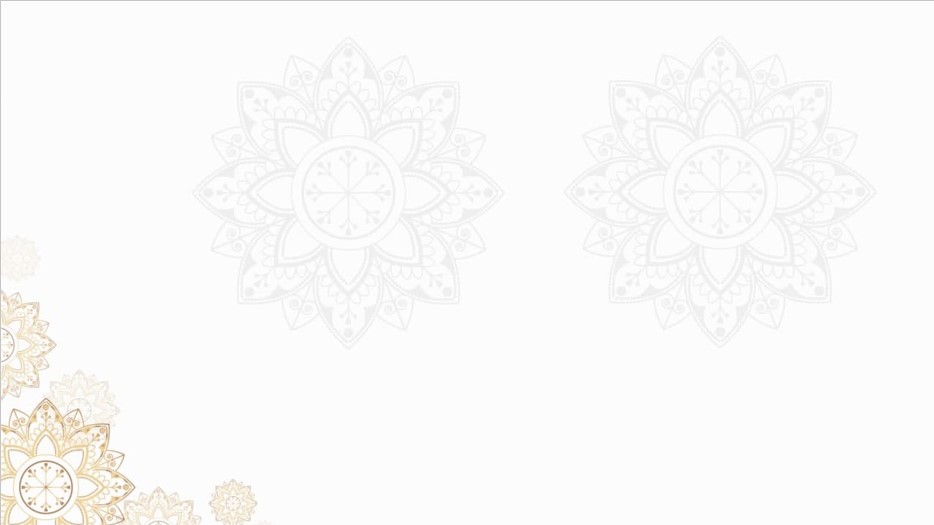 ضع علامة (✓ )عند الإجابة الصحيحة وعلامة (×) عند الإجابة غير الصحيحة مما يأتي:
أ. يحرم التناجي بين اثنين دون  الثالث، لأن في ذلك أذية له.                             (    )
ب. إذا كان في المجلس أربعة فلا يجوز أن يتناجى اثنان دون البقية.                    (    )
ج. صاحب وضوء النبي ﷺ هو عبدالله بن مسعود رضي الله عنه .                       (    )
×
×
✓
على ماذا يدل تحريم الإسلام للنجوى؟
يدل على مراعاة شعور الآخرين من إخوننا المسلمين
مراعاة مشاعر الآخرين أدب إسلامي، مثِّل لبعض الصور في مراعاة مشاعر الآخرين من حياتك اليومية.
التبسم عند لقاء أخي و الإفساح له في المكان
ما الواجب على من كان في مجلس هو ثالثهما فتناجيا دونه؟
السماح لهم بهذا وعدم الشك
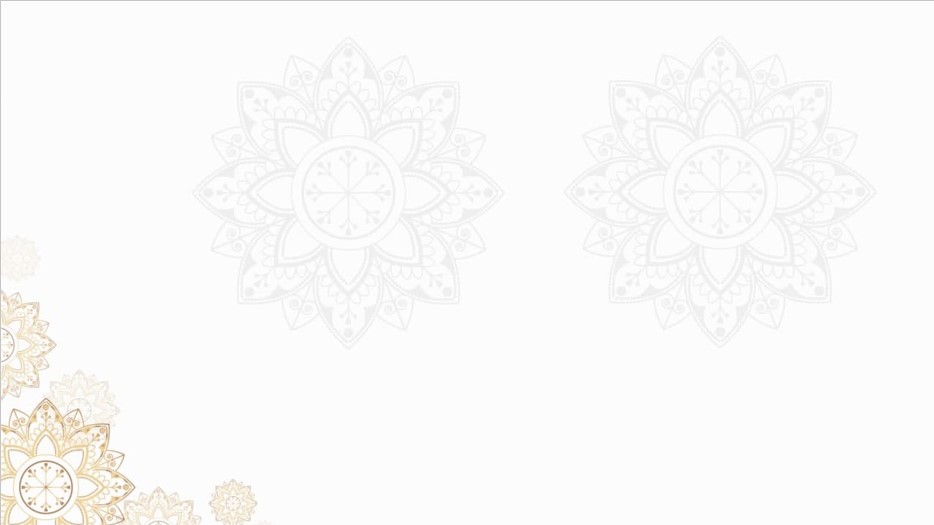 معلومات  إثرائية
شرع الإسلام  أحكاماً كثيرة يظهر فيها مراعاة المشاعر، ونشر الألفة والمحبة بين المسلمين، ومن تلك الأحكام:
مشروعية القول الحسن واختيار الكلمات والألفاظ المناسبة، قال تعالى: (وَقُلْ لِعِبَادِي يَقُولُوا الَّتِي هِيَ أَحْسَنُ إِنَّ الشَّيْطَانَ يَنْزَغُ بَيْنَهُمْ) ] سورة الإسراء: 53[
 مشروعية التهنئة في الأعياد وعند الزواج وعند قدوم المولود... ونحو ذلك، ومشروعية التعزية في حال وفاة قريب له
أو صديق.
استحباب زيارة المريض، والدعاء له وتذكيره بالصبر والاحتساب.
مشروعية ابتداء السلام ورده.
استحباب التبسم عند اللقاء، ومنع القطيعة والتهاجر.
الحث والترغيب في قضاء حاجة الآخرين.
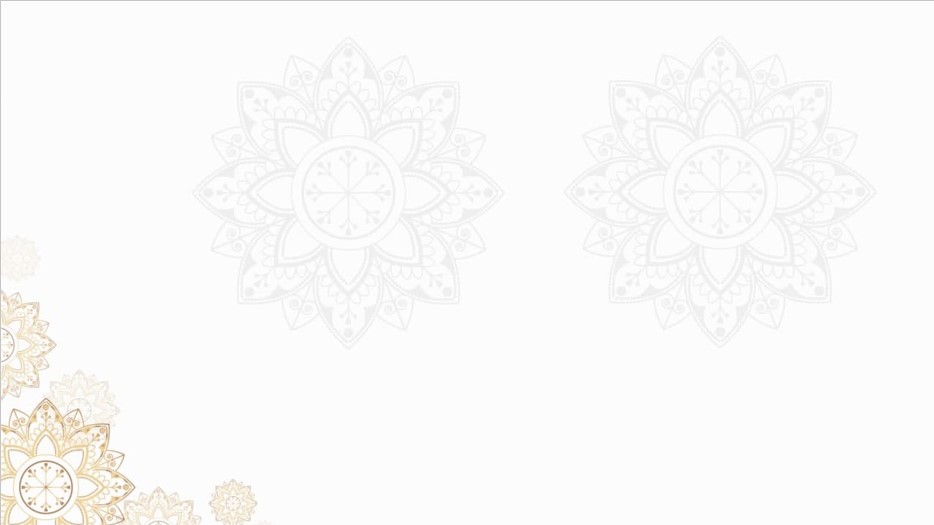 أسئلة عامة
تعميق الألفة وقطع أسباب الفرقة من مقاصد الإسلام، كيف تستدل على هذا القول من حديث
(إذا كنتم ثلاثة فلا يتناجى...).
اذا كنا ثلاثاً فأني أجتنب التناجي مع صاحبي دون الثالث مع مراعاة لمشاعره
ما الحديث الذي ورد عن النبي ﷺ في الوصية  بأخذ القرآن من عبدالله بن مسعود رضي الله عنه ؟
قال عليه الصلاة و السلام :من أحب أن يقرأ القرآن غضاً كما أنزل فليقرأ قراءة أبن أم عبد
ما الموقف الذي يتخذه من تعرض لموضع ريبة واتهمه الناس وهو بريء؟
أن يوضح الأمر لمن شاهده
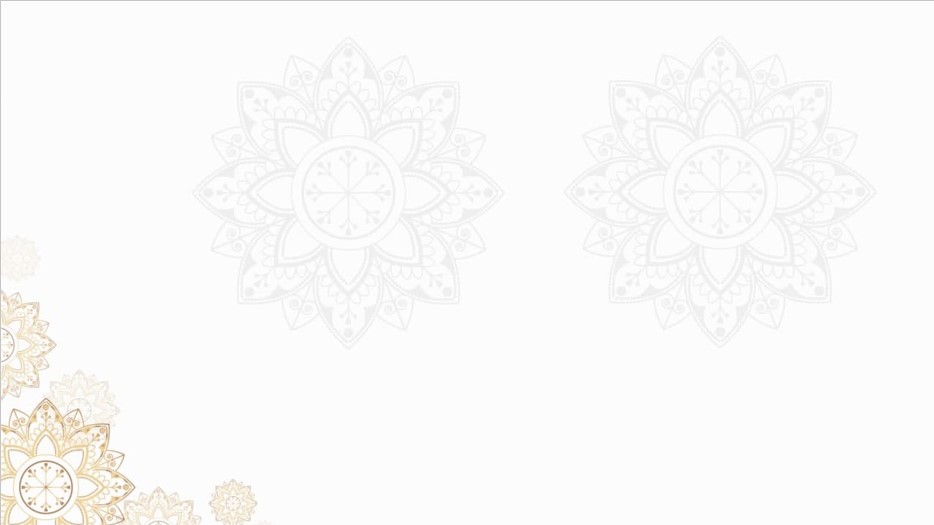 في حديث صفية رضي الله عنها دلالة على اهتمام الإسلام بالمرأة و محافظته عليها، بيِّن ذلك.
لما قام رسول الله من الاعتكاف ليرجع صفية الى بيتها للحفاظ عليها
ما حكم التناجي في الحالات الآتية:
صديقان يتحدثان معاً بصوت خافت، ثم دخل عليهما صديق ثالث فقطعا حديثهما وتكلما في موضوع
آخر وبصوت مرتفع.
مشروع
أثناء جلوسك في المجلس مع اثنين من أصدقائك، أخذا يتحدثان باللغة الانجليزية التي لا تجيدها
غير مشروع
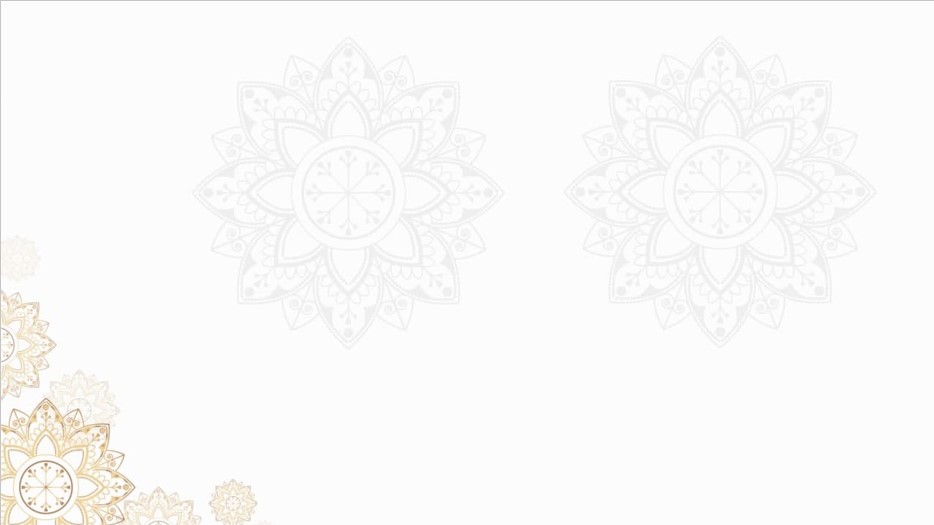 ماذا تعلمت في هذه الوحدة؟
ترك مواقف الريب ومظان التهم
حسن الظن بالآخرين
تطبيق ويقتدي بهدي رسول الله 
وهذه هي آداب الدنيا و الدين ،فالإسلام من محاسنه
الابتعاد ن مواضع التهم و الشبهات
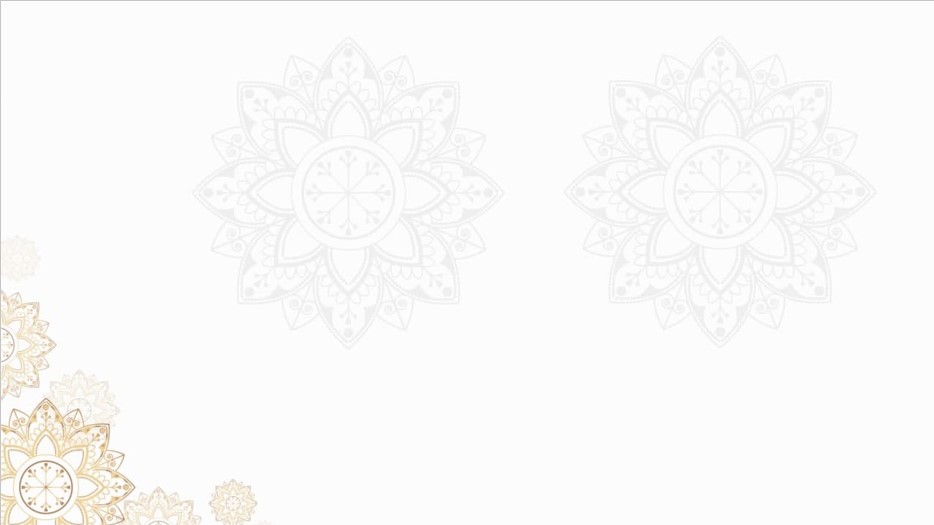 بعد أن درست هذه الوحدة وتعلمت ما في أحاديثها من فوائدَ و آدابٍ، ماذا تنوي أن تعمل؟
تطبيق ما شرع الله
عدم التناجي
عدم الشك بالآخرين
التمس الاعذار للناس 
الاقتداء بهذي الرسول صلى الله عليه وسلم